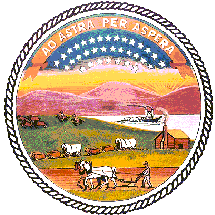 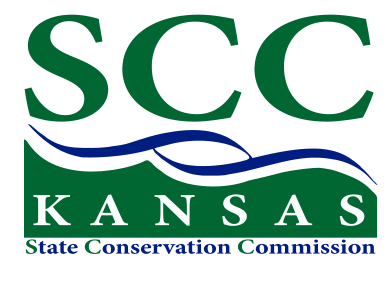 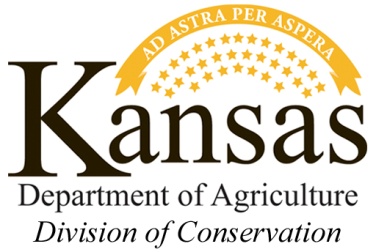 Riparian and Wetland Program Update

2017 Spring Workshops
Katie Burke
R&W Program Manager
Steve Frost
Administrative Manager
Riparian & Wetland Program
Funding for the R&W Program does not presently go to every county every year, but is  directed to projects on a case-by-case basis …
Riparian & Wetland Program
Program started in 1994
64 Approved RWPPs by 2002
259 projects submitted 1994 - 2003
259 R&W contracts approved 2004 – 2017 for total cost-share of $1,342,522
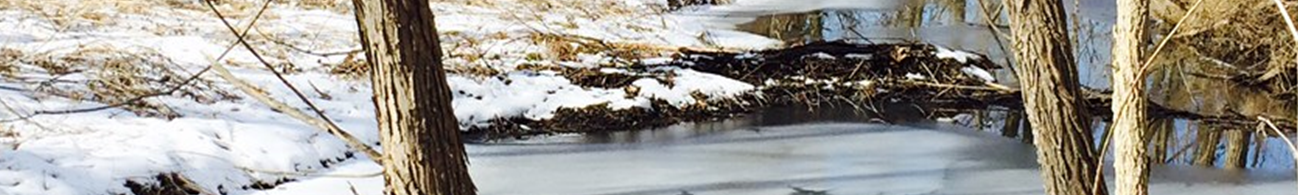 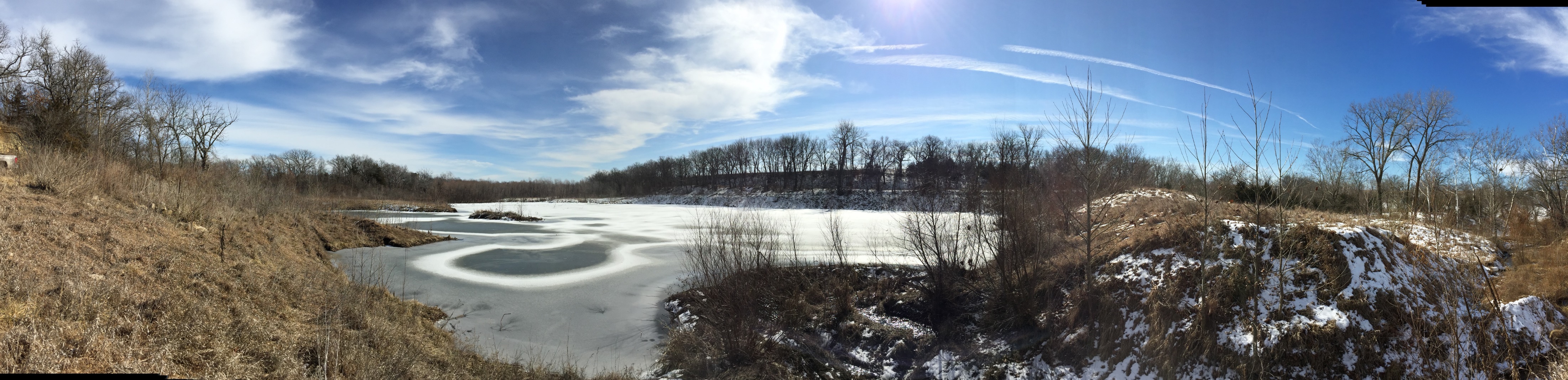 Riparian & Wetland Program
R&W dollars are currently spent on:
Riparian forest buffers
Occasional wetland projects 
Educational projects

R&W Future goals:
RWPPs – Riparian and Wetland 			  Protection Plans
Diversify the program
RWPPs - Riparian & Wetland Protection Plans
Developed in 1990s or early 2000s
Many conservation districts created a plan to address local resource concerns
Included in the plans:
Description of values / resources (i.e. habitat, wildlife) associated with wetlands and riparian areas 
Goals of the District related to RW areas
Riparian and Wetland types
Potential BMPs 
Plan implementation strategy
Evaluation and monitoring plans
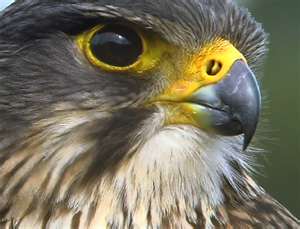 Riparian & Wetland Program
Protecting eroding riparian areas with tree plantings and KFS maintenance contracts
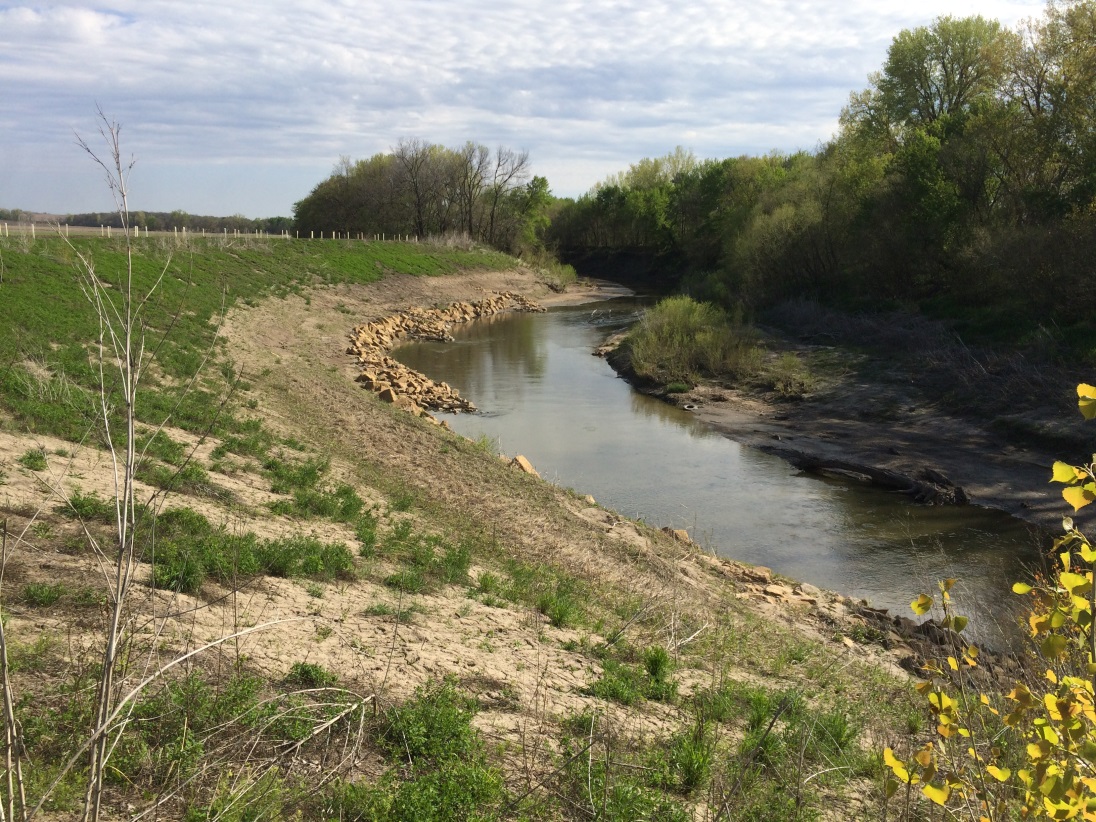 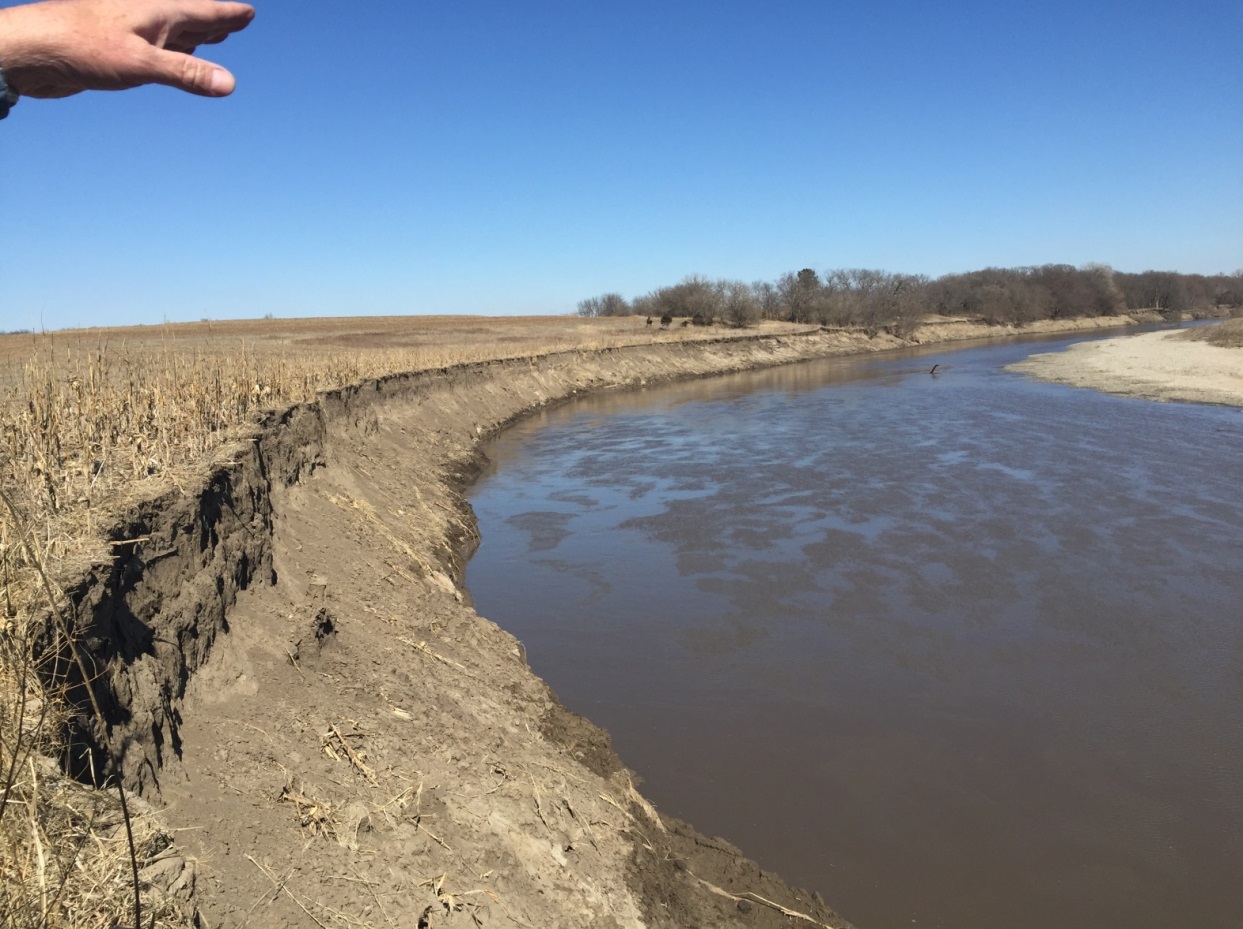 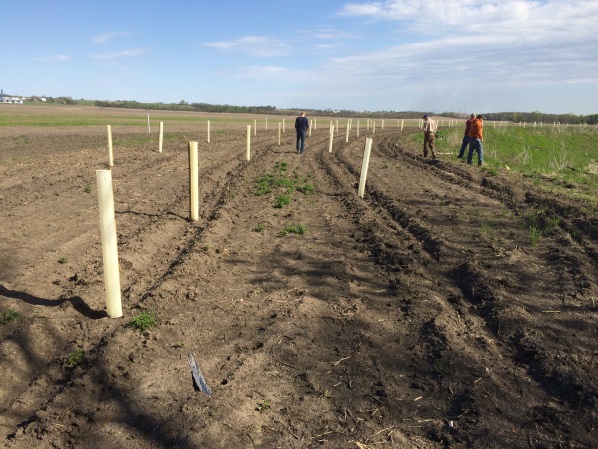 Riparian & Wetland Program
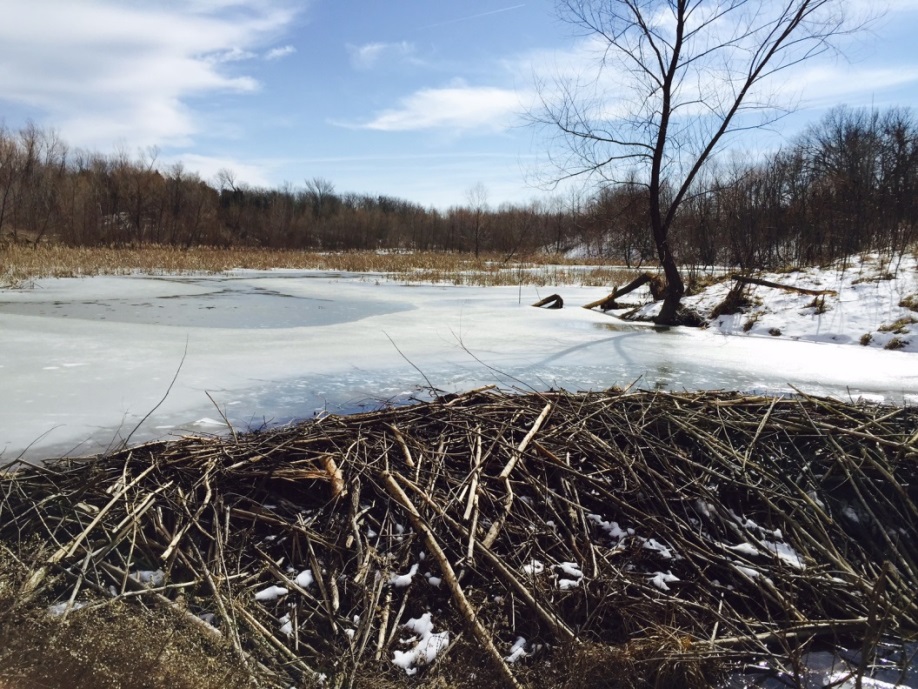 Wetland projects on a case-by-case basis
Cost share goes to earthwork, pipe if necessary, vegetation plantings
DOC also funds information / education projects (i.e. Playa Lakes Symposium)
Riparian & Wetland Program
Goal: increase wetland projects and practices - including playas
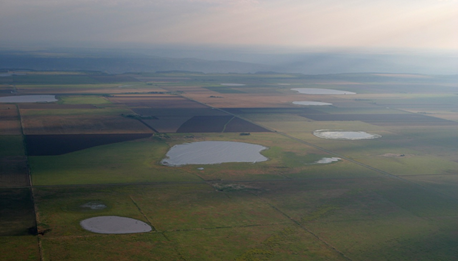 Photo provided courtesy of Playa Lakes Joint Venture
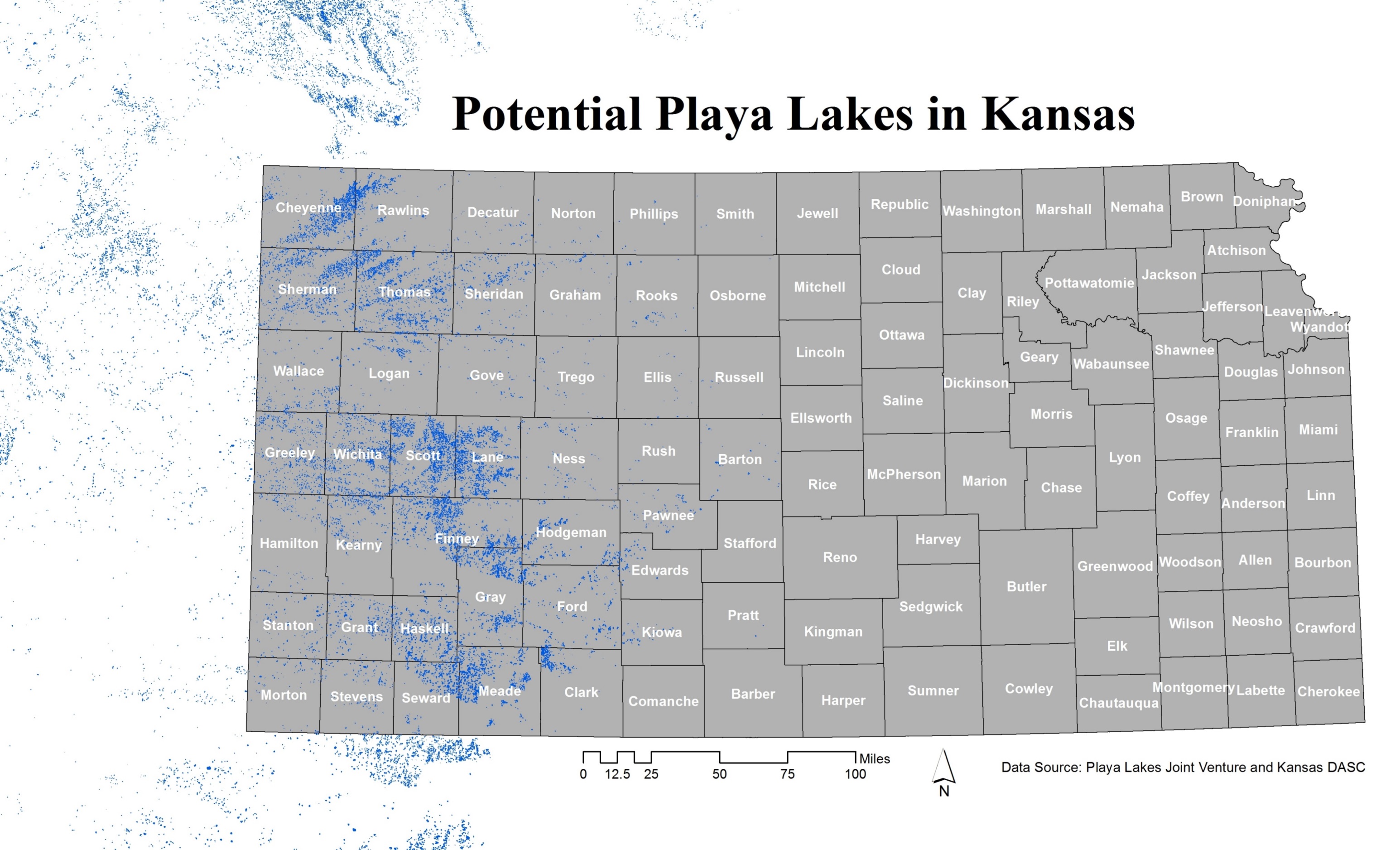 Kansas Water Plan: Ogallala-High Plains Aquifer Action Items
Encourage research on the rate and volume of water moving from playas to the Ogallala High Plains Aquifer; quantify the levels of restoration needed and enumerate the average amount of water deposited annually in playas
How do playas fit in to DOC’s Riparian and Wetland Program?
DOC R&W Program Objectives:

Encourage the development of riparian 
	and wetland protection plans in each 
	(every) conservation district

Create, enhance, or restore riparian and 
	wetland areas to support their natural 
	functions and values

Provide information, education and awareness   
	pertaining to the function and values of wetlands and riparian areas and 	how they can be restored 	and protected to provide natural processes
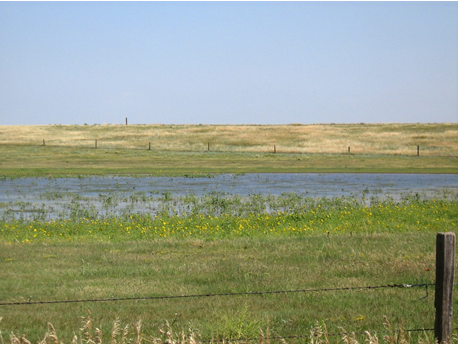 Photo provided courtesy of Playa Lakes Joint Venture
FSA Announces New CRP SAFE Practice for Playas
Program Will Protect and Restore Playa Lakes, Increase Habitat for Migratory Birds 

A newly-established Conservation Reserve Program (CRP) SAFE practice—the Migratory Bird, Butterfly, and Pollinator Habitat practice—will allow up to 10,000 new acres in Kansas to be offered into CRP. Eligibility is strictly limited to landowners and ag producers who want to enhance existing playas or restore historic playas located in distinct priority areas established in the western one-third of Kansas.
	
There are approximately 7500 playas eligible in these priority areas. Research has shown that properly functioning playas are a primary source of recharge for the Ogallala Aquifer — contributing up to 95 percent of inflow to the aquifer and improving the quality of that water — and also provide critical habitat for migrating waterfowl, cranes and shorebirds. 

This SAFE practice, CP38B, is designed to provide private landowners a market-based financial incentive for restoring playas, the most common wetlands in the region. An innovative market-based approach for sign-up will enable landowners to submit bids of up to $300 per acre. Submitted bids are based upon landowner values in a competitive process. While the program has been approved, an enrollment period has not yet been announced. Details on signup dates and requirements will be provided in the near future. 

The program allows for a minimum playa size of 2 acres and up to a maximum tract size of 160 acres. Mid-contract management practices to keep the cover healthy will be required. This includes the option for managed harvesting of the acres and/or prescribed grazing. Contracts will be for 10-15 years. SAFE is a continuous CRP signup conservation practice, but offers will be ranked at intervals. Offers that don’t make the first cut-off date, or aren’t accepted during the first batch, will be carried over for consideration during the next round. 

The Migratory Bird SAFE is a grassroots, cooperative conservation effort that was jointly proposed by Playa Lakes Joint Venture and the Rainwater Basin Joint Venture, based in Nebraska. It involves several partners including FSA and NRCS, Kansas Department of Wildlife, Parks and Tourism, Ducks Unlimited, and Kansas Alliance for Wetlands and Streams. These agencies, along with Kansas Farm Service Agency, are all available to work with producers interested in enrolling in the Migratory Bird, Butterfly, and Pollinator Habitat SAFE.
R&W Practices that Apply to Playas
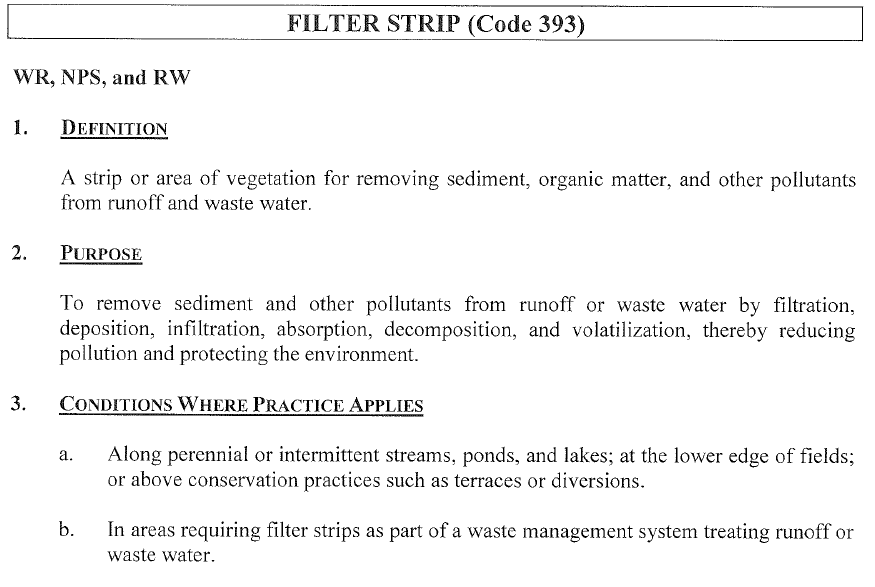 Filter Strips:
Shaping
Seedbed prep
Fertilizer
RW Practices that Apply to Playas
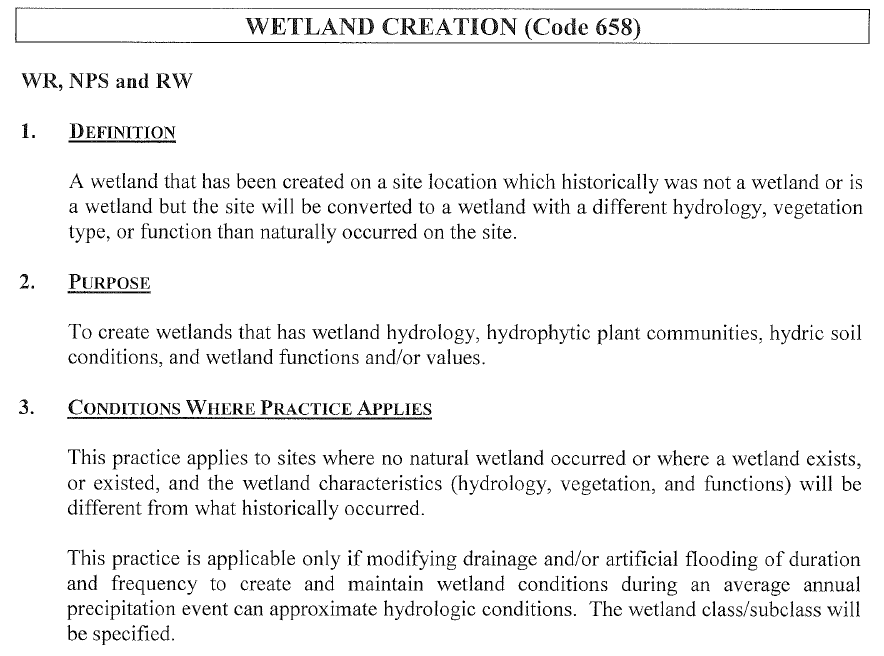 Wetland Creation:
Earthwork
Pipe
RW Practices that Apply to Playas
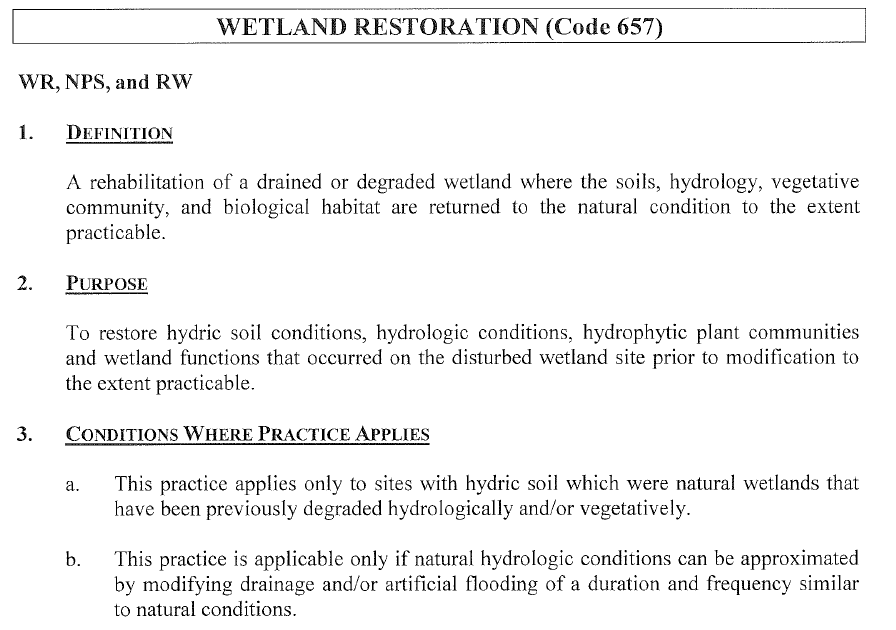 Wetland 
  Restoration:
Earthwork
Pipe
RW practices that apply to playas
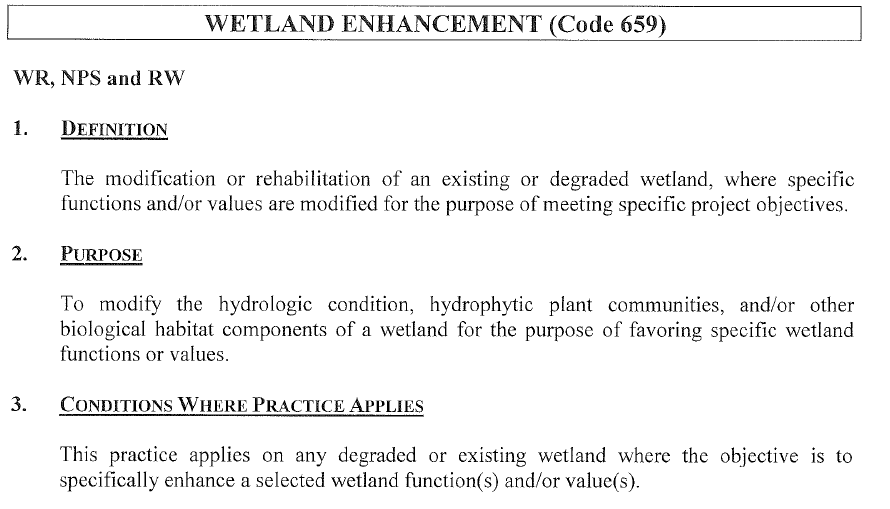 Wetland 
  Enhancement:
Earthwork
Pipe
R&W Information and Education Projects
Potential educational projects:
Signage at a restored playa demonstration project
Information centers
Field days
Workshops
School events
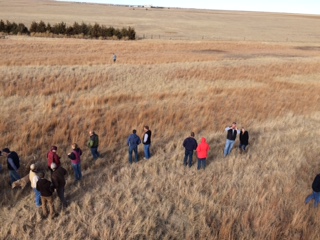 Riparian & Wetland Program
Photo courtesy of Playa Lakes Joint Venture
 DOC will be working 
   to update funding / 
   policies for playa
   conservation and
    protection

 Visit with DOC staff 
   about developing / updating your RWPPs
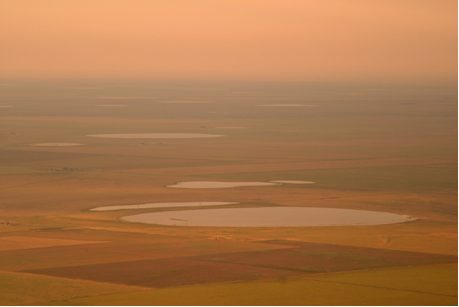 Upper Arkansas River Conservation Reserve Enhancement Program
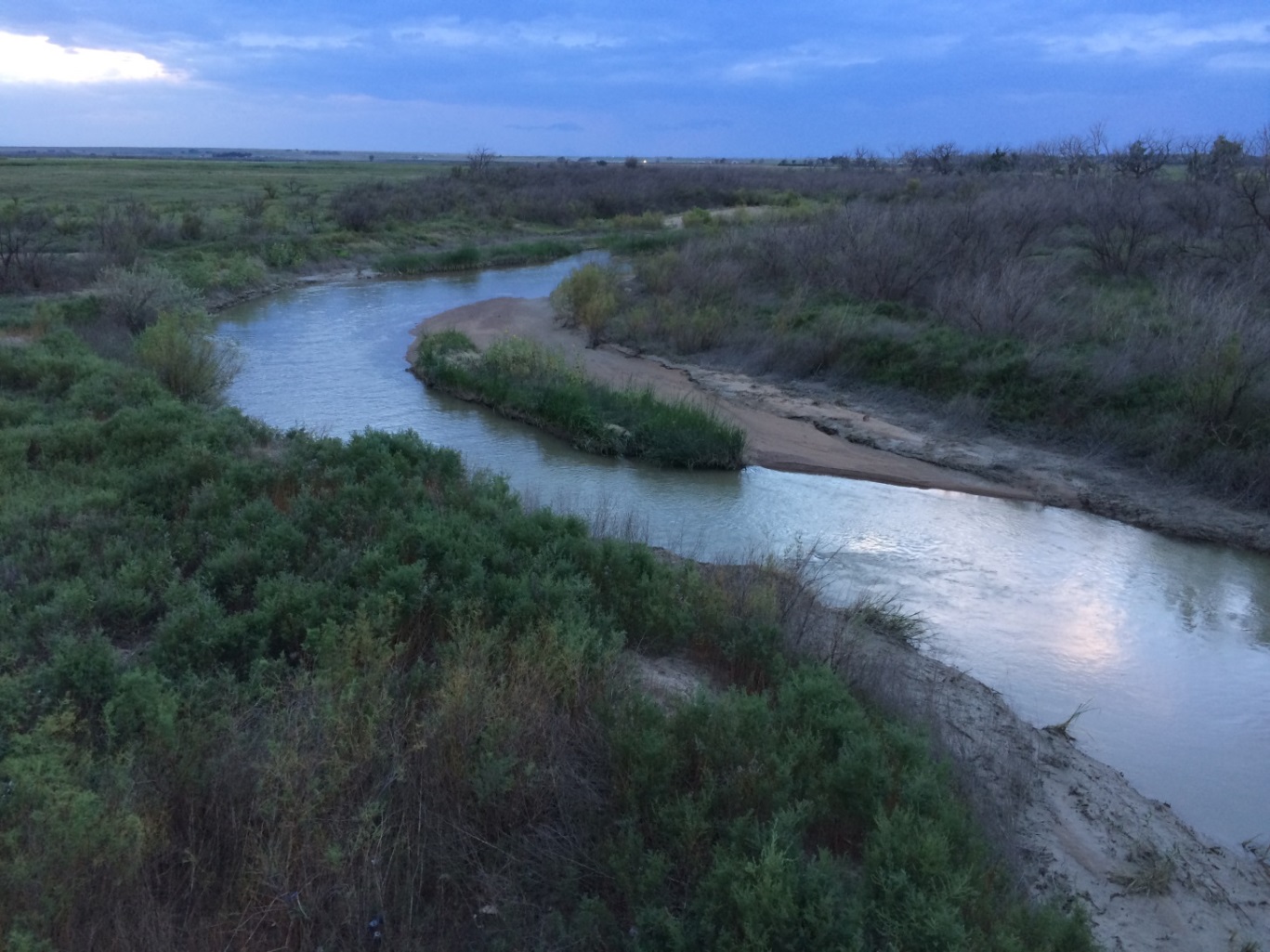 The Conservation Reserve Enhancement Program (CREP) in Kansas is a federal / state partnership created for enhancing water conservation efforts along the Upper Arkansas River (UAR) corridor from Hamilton County to Rice County.
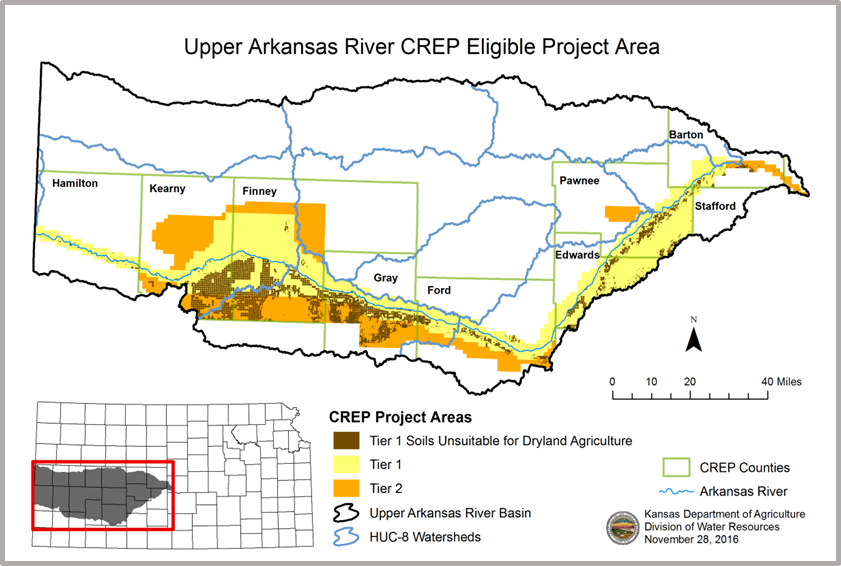 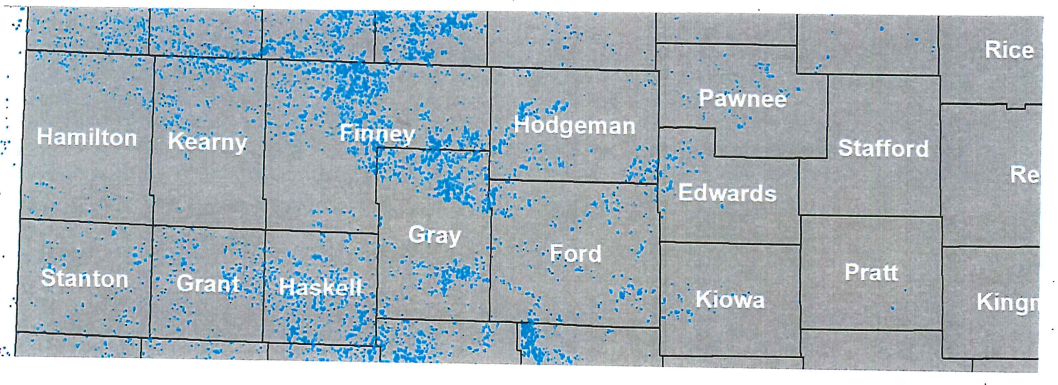 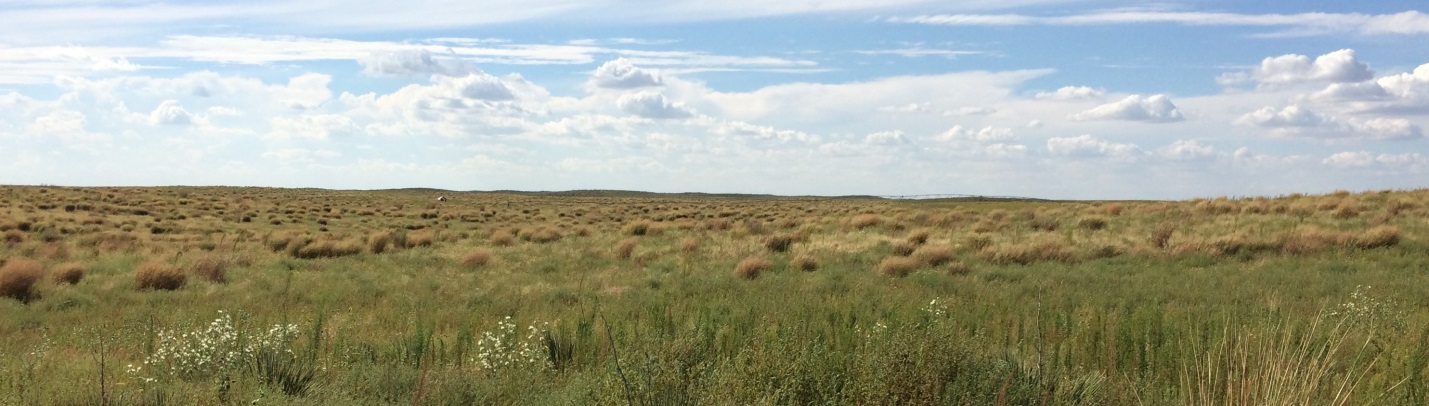 CREP is a voluntary, incentive-based program allowing producers to enroll eligible irrigated acres in targeted areas for 14–15 year contracts with FSA, permanently retire the associated state water rights on the enrolled acres, and establish an approved land cover (typically a native grass) on the same acreage. The producer receives an annual rental payment, plus additional cost share opportunities for specific conservation practices from FSA and an upfront incentive payment from DOC.
Eligible cropland conservation practices approved by FSA to meet the goals and objectives for this CREP project are as follows: 

CP2 (Permanent Native Grasses and Legumes) – 27,550 acres; 
CP4D (Permanent Wildlife Habitat, Non-easement) – 400 acres; 
CP9 (Shallow Water Areas for Wildlife)* – 200 acres; 
CP21 (Filter Strips) – 100 acres; 
CP22 (Riparian Buffer) – 100 acres and; 
CP23/CP23A (Wetland Restoration) – 200 acres.
CP9 Shallow Water Areas for Wildlife - The purpose of this practice is to develop or restore shallow water    areas to an average depth of 6 to 18 inches for wildlife. The shallow water area must provide a source of water for wildlife for the majority of the year. Exception: For areas west of the 100th meridian that receive less than 25 inches of annual precipitation, the shallow water area must provide a source of water for wildlife for a minimum of 4 months of the year. Note: This is not a pond development or wetland restoration practice. However, this practice may be constructed on suitable hydric and non-hydric soils.
Groundwater is the dominant source of water for all uses in the basin, and aquifer declines are a serious concern. Therefore, water conservation is the main management objective in the Upper Arkansas CREP. However, the program also provides other resource benefits including soil conservation, water quality protection, wildlife habitat enhancement, and energy savings. 
The majority of irrigated acres 
enrolled have been on highly 
erodible, sandhills soils that are 
unsuitable for dryland farming.
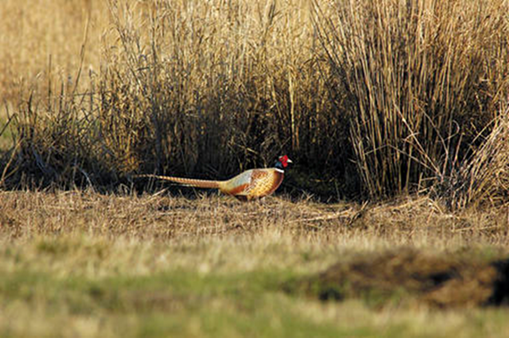 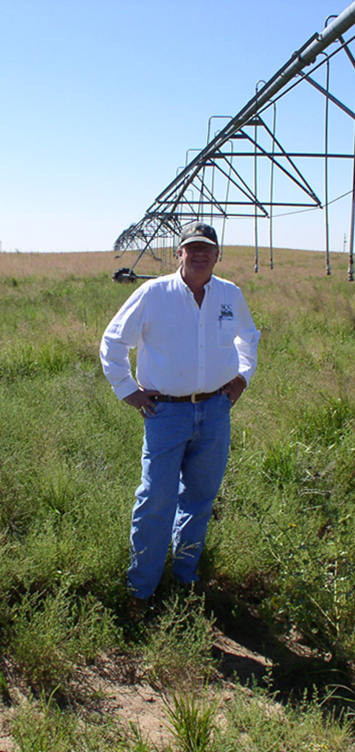 As of Sept. 30, 2016, a total of 109 state CREP contracts on 18,318 acres have been approved by the State of Kansas. These contracts have resulted in the permanent retirement of 37,430 acre-feet of annual water appropriation on 124 water rights from 162 wells. Both Gray and Kearny counties are now at the current enrollment cap of 7,237.5 acres each.
Any questions ???
FSA Conservation Practice Definitions:

CP2 Establishment of Permanent Native Grasses - The purpose of this practice is to establish new or maintain existing vegetative cover of native grasses on eligible cropland that will enhance environmental benefits.
	
CP4D Permanent Wildlife Habitat, Non easement - The purpose of this practice is to establish new or maintain existing permanent wildlife habitat cover to enhance environmental benefits for the wildlife habitat of the designated or surrounding areas. 

CP9 Shallow Water Areas for Wildlife - The purpose of this practice is to develop or restore shallow water areas to an average depth of 6 to 18 inches for wildlife. The shallow water area must provide a source of water for wildlife for the majority of the year. Exception: For areas west of the 100th meridian that receive less than 25 inches of annual precipitation, the shallow water area must provide a source of water for wildlife for a minimum of 4 months of the year. Note: This is not a pond development or wetland restoration practice. However, this practice may be constructed on suitable hydric and non-hydric soils. 

CP21 Filter Strips - The purpose of this practice is to remove nutrients, sediment, organic matter, pesticides, and other pollutants from surface runoff and subsurface flow by deposition, absorption, plant uptake, denitrification, and other processes, and thereby reduce pollution and protect surface water and subsurface water quality while enhancing the ecosystem of the water body. 

CP22 Riparian Buffer - The purposes of this practice are to: 1) remove nutrients, sediment, organic matter, pesticides, and other pollutants from surface runoff and subsurface flow by deposition, absorption, plant uptake, denitrification, and other processes, and thereby reduce pollution and protect surface water and subsurface water quality while enhancing the ecosystem of the water body; 2) create shade to lower water temperature to improve habitat for aquatic organisms; and 3) provide a source of detritus and large woody debris for aquatic organisms and habitat for wildlife.
  
CP23 Wetland Restoration - The purpose of this practice is to restore the functions and values of wetland ecosystems that have been devoted to agricultural use. The level of restoration of the wetland ecosystem shall be determined by the producer in consultation with NRCS or TSP.
 
CP23A Wetland Restoration, Non-Floodplain - The purpose of this practice is to restore the functions and values of wetland ecosystems that have been devoted to agricultural use. The level of restoration of the wetland ecosystem shall be determined by the producer in consultation with NRCS or TSP.